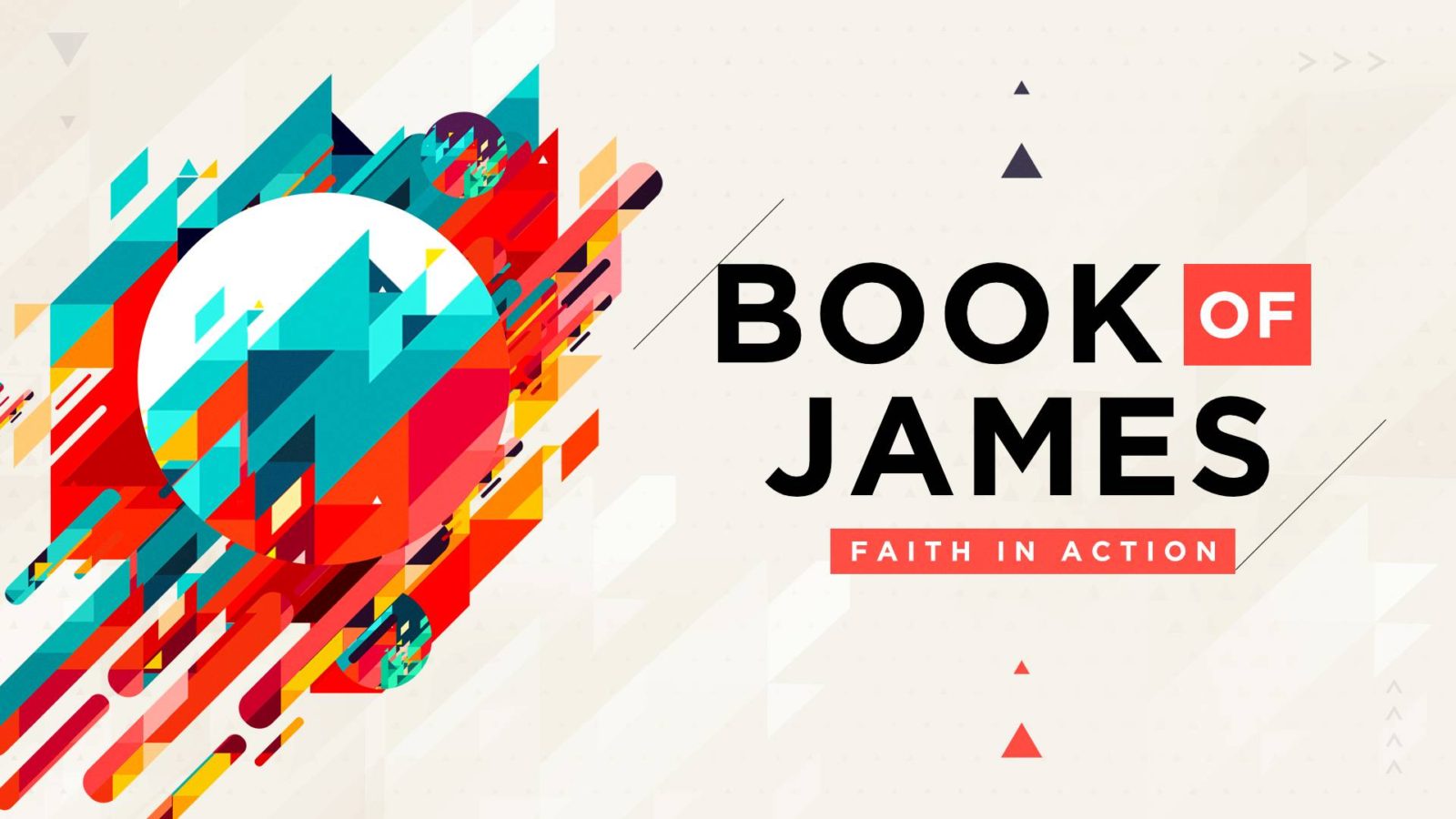 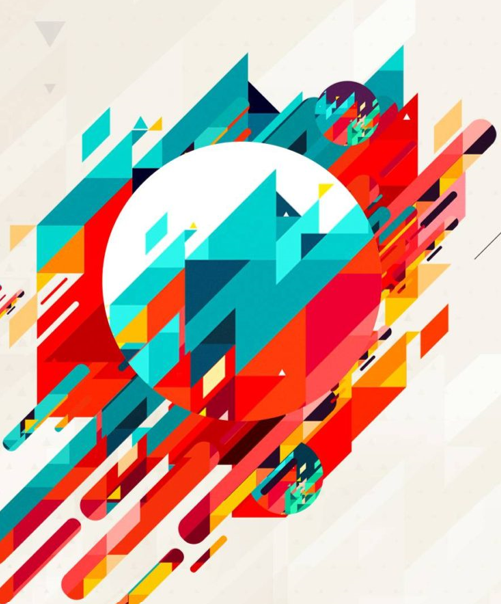 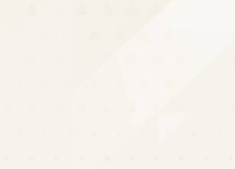 But he gives us more grace. That is why Scripture says: “God opposes the proud but shows favor to the humble.”
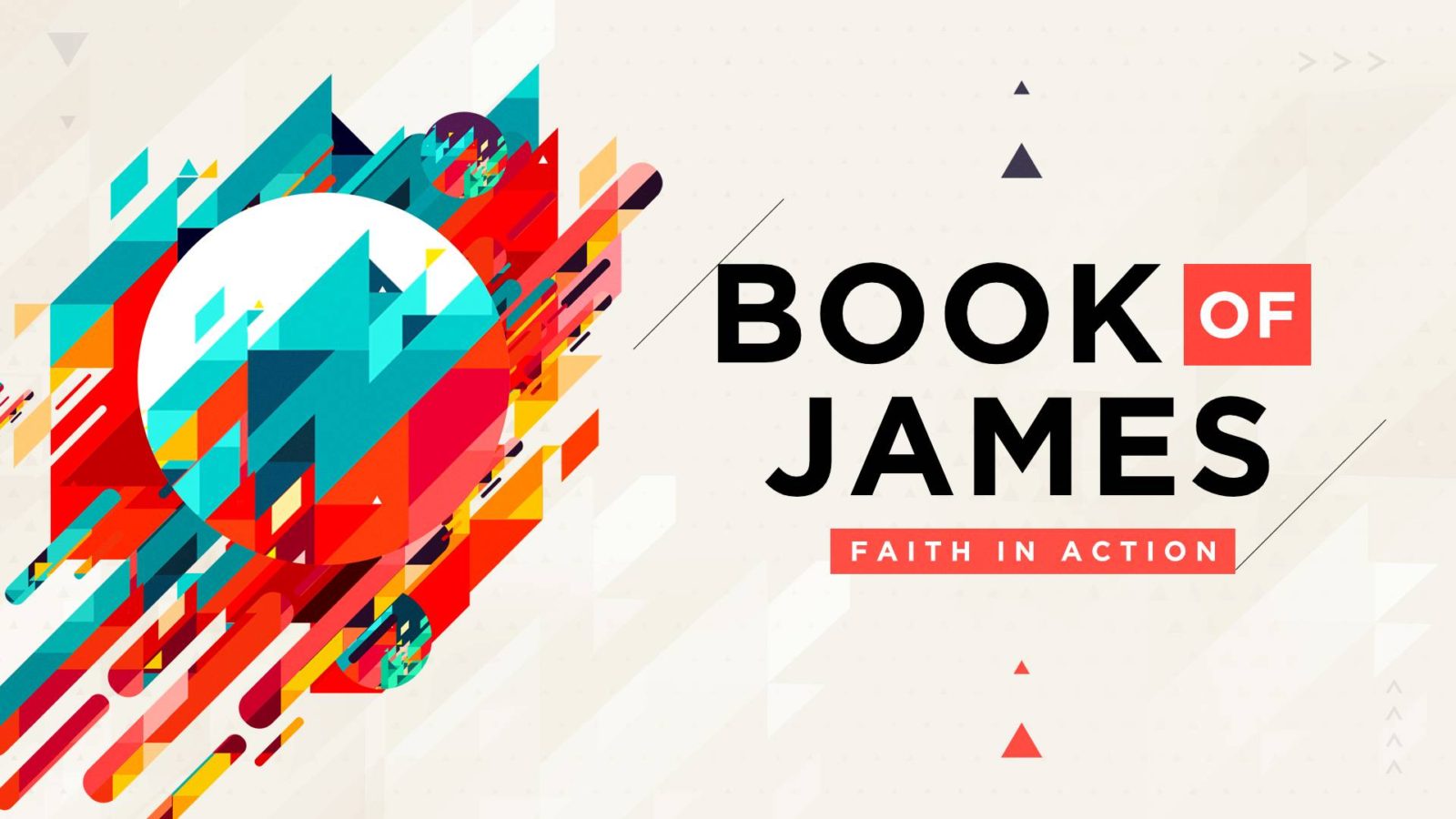 James 4:6 (NIV)
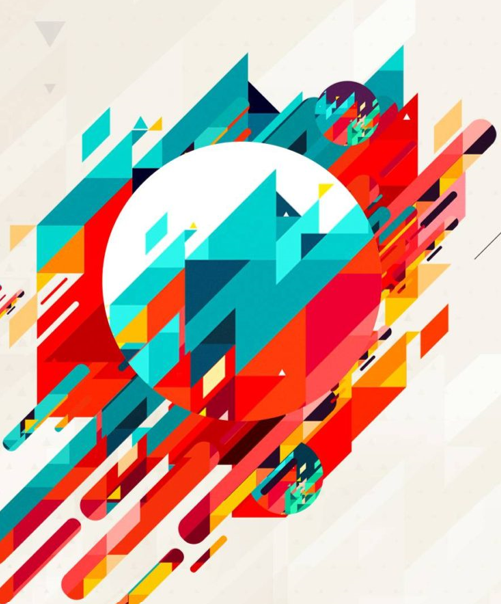 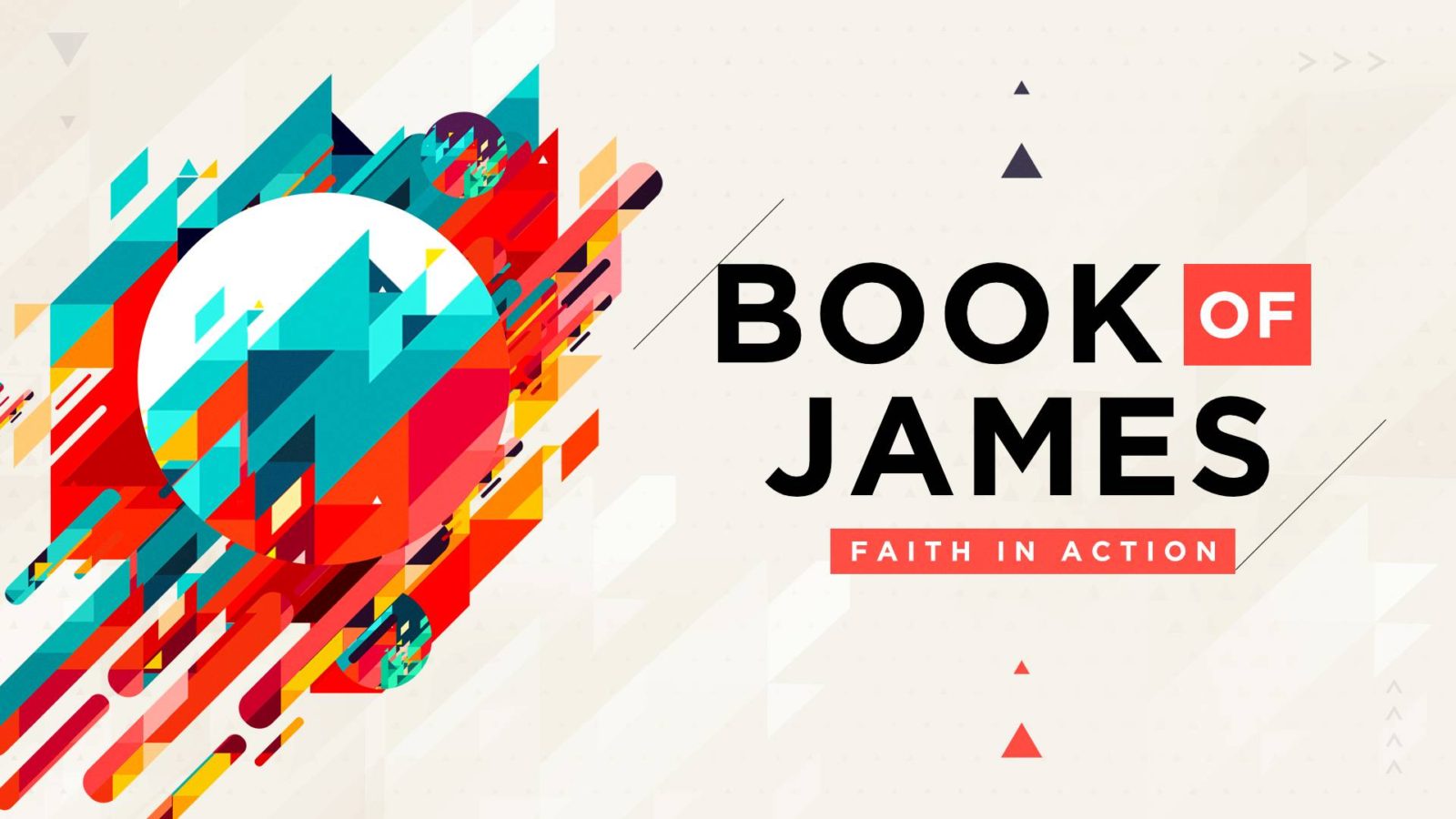 I must submit to God’s authority in my life
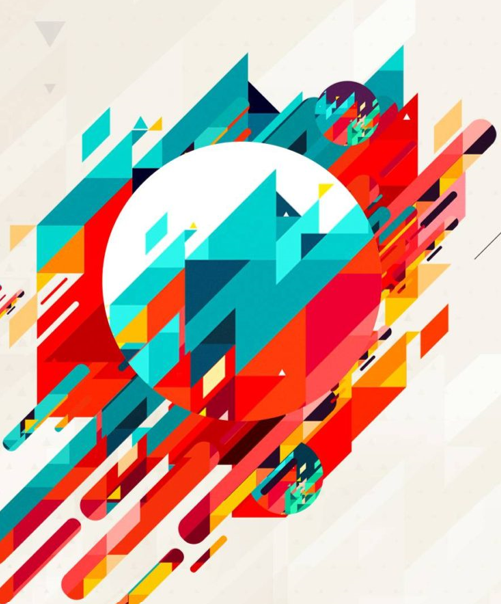 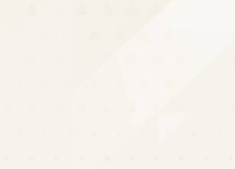 Submit yourselves, then, to God…
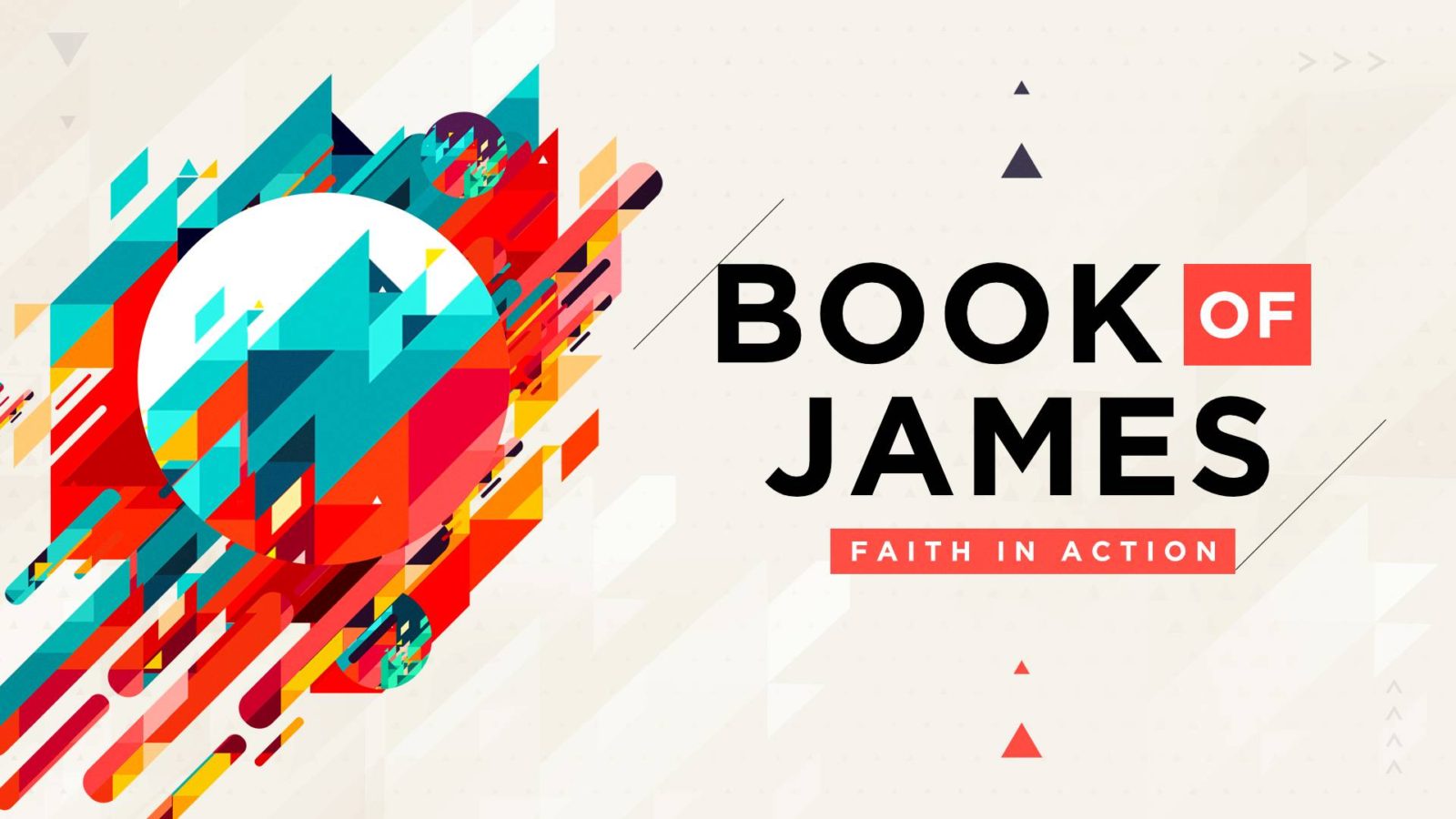 James 4:7 (NIV)
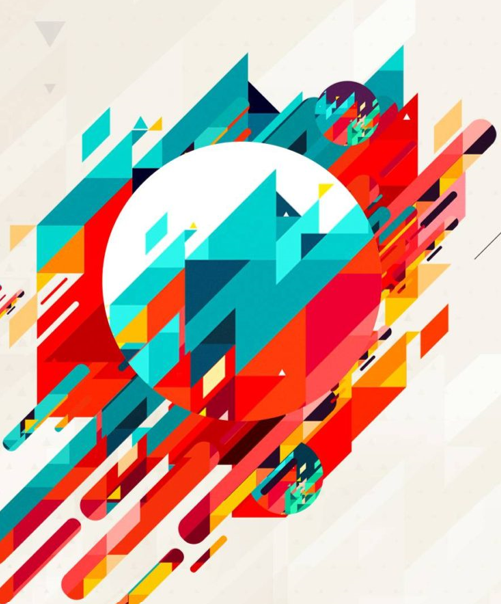 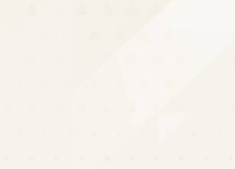 … You do not belong to yourself,  for God bought you with a high price. So you must honor God with your body.
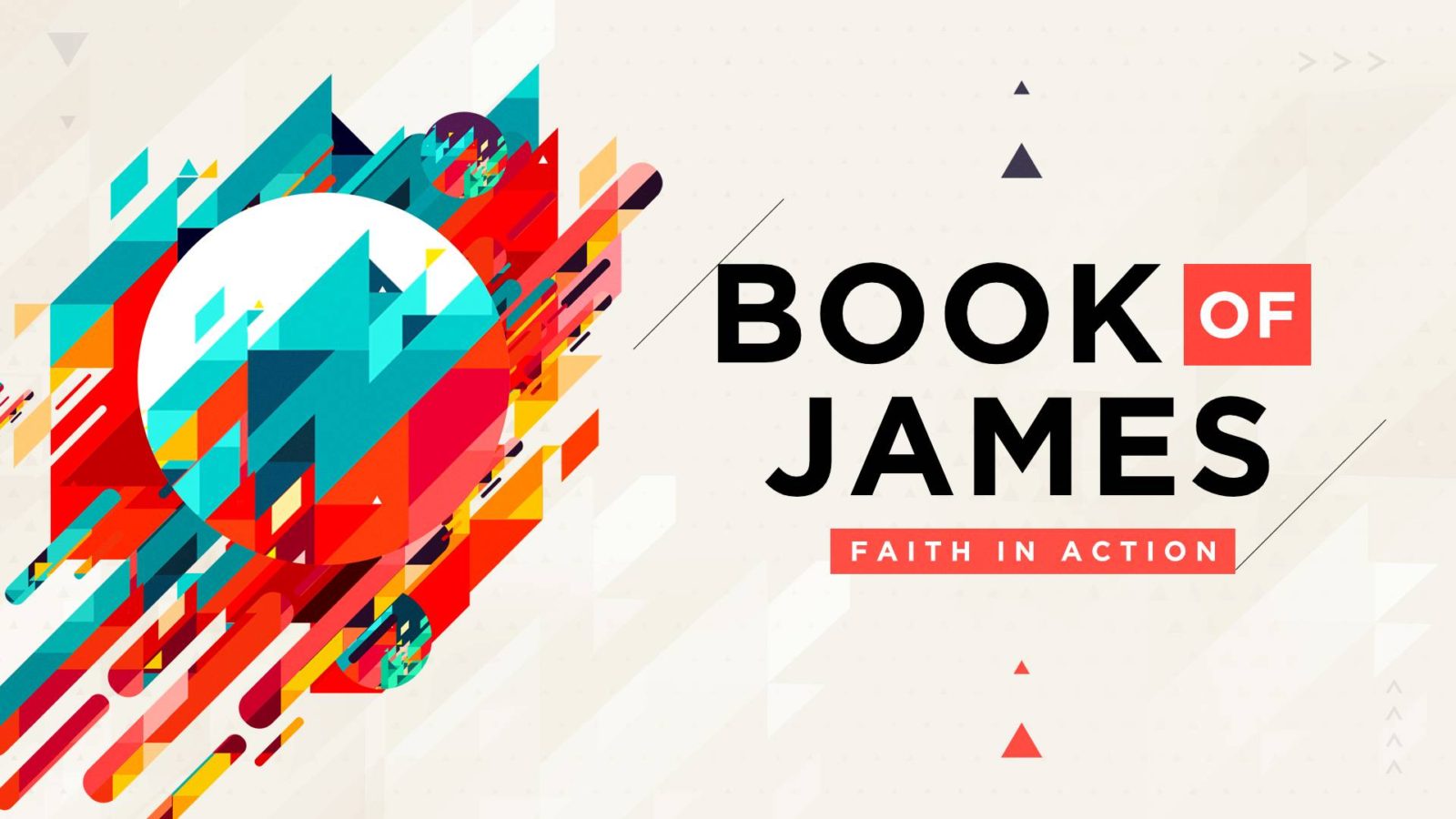 1 Corinthians 6:19–20 (NLT)
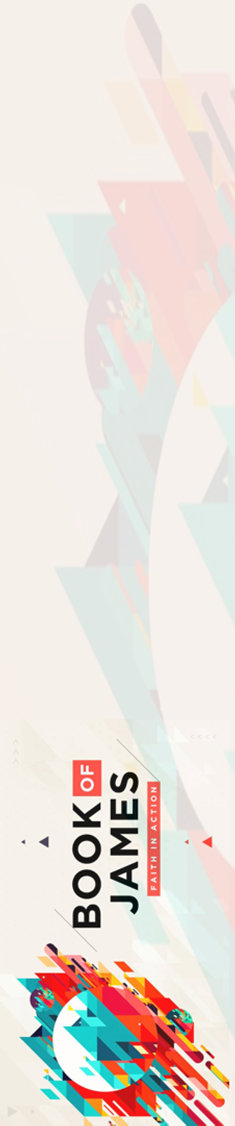 I am either submitting to God or I am rebelling against Him.
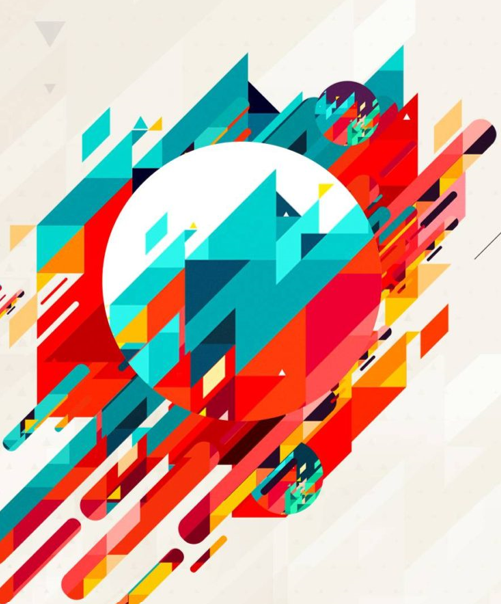 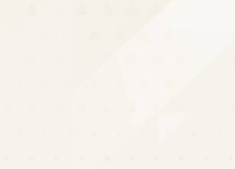 Rebellion is as sinful as witchcraft, and stubbornness as bad as worshiping idols. So because you have rejected the command of the Lord, he has rejected you as king.”
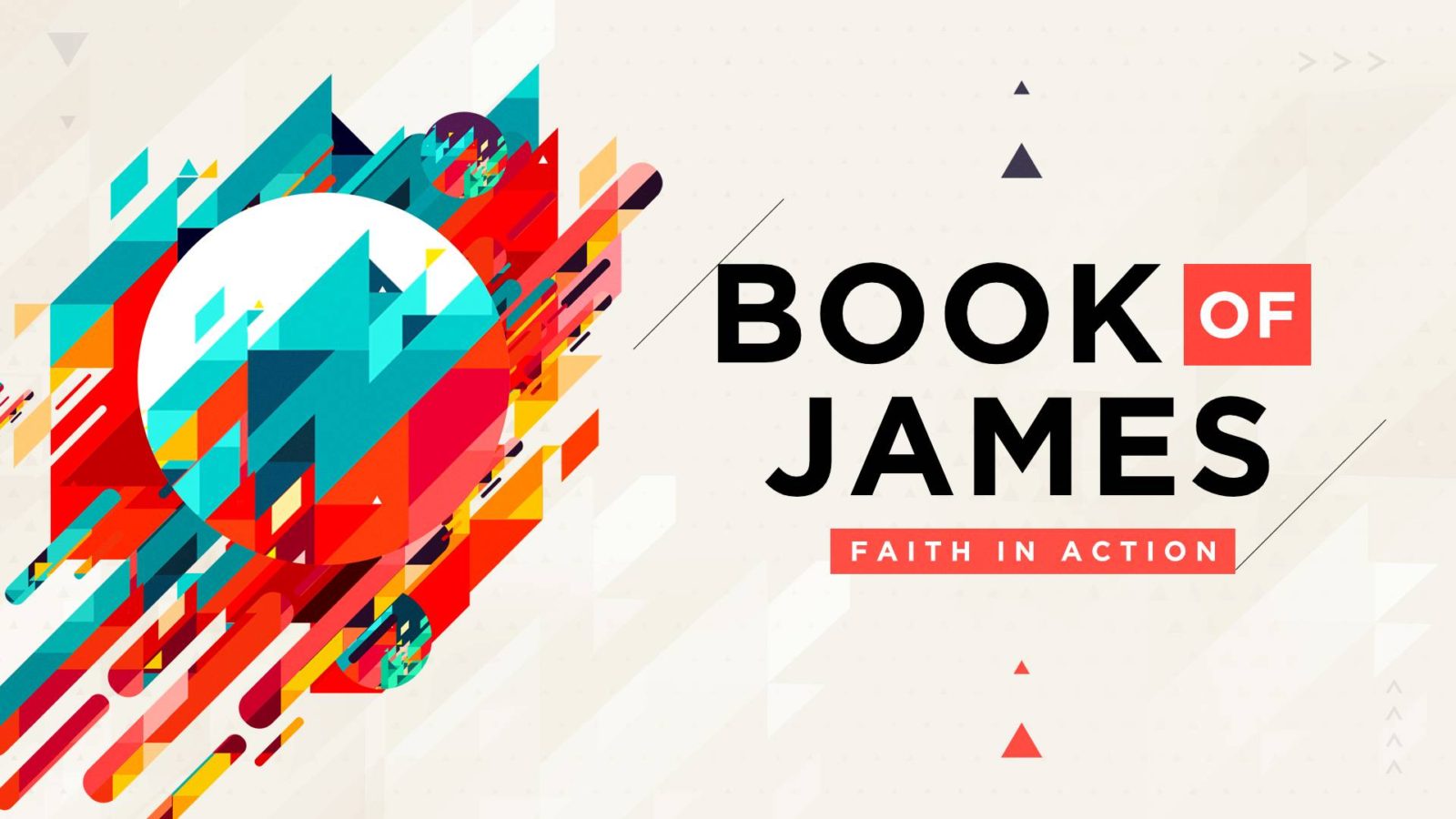 1 Corinthians 6:19–20 (NLT)
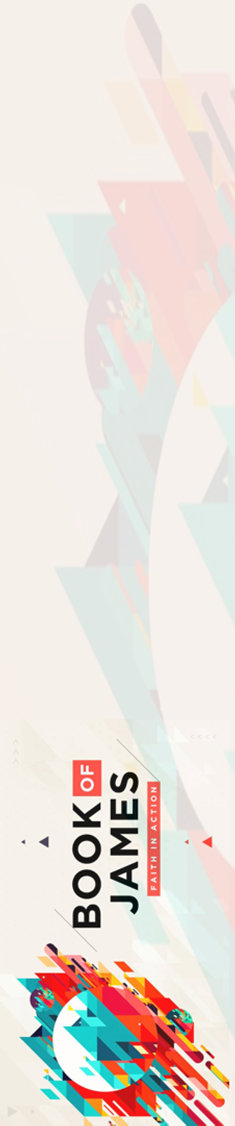 Rebellion defined 

I know what you said  but I am going to do it my way.
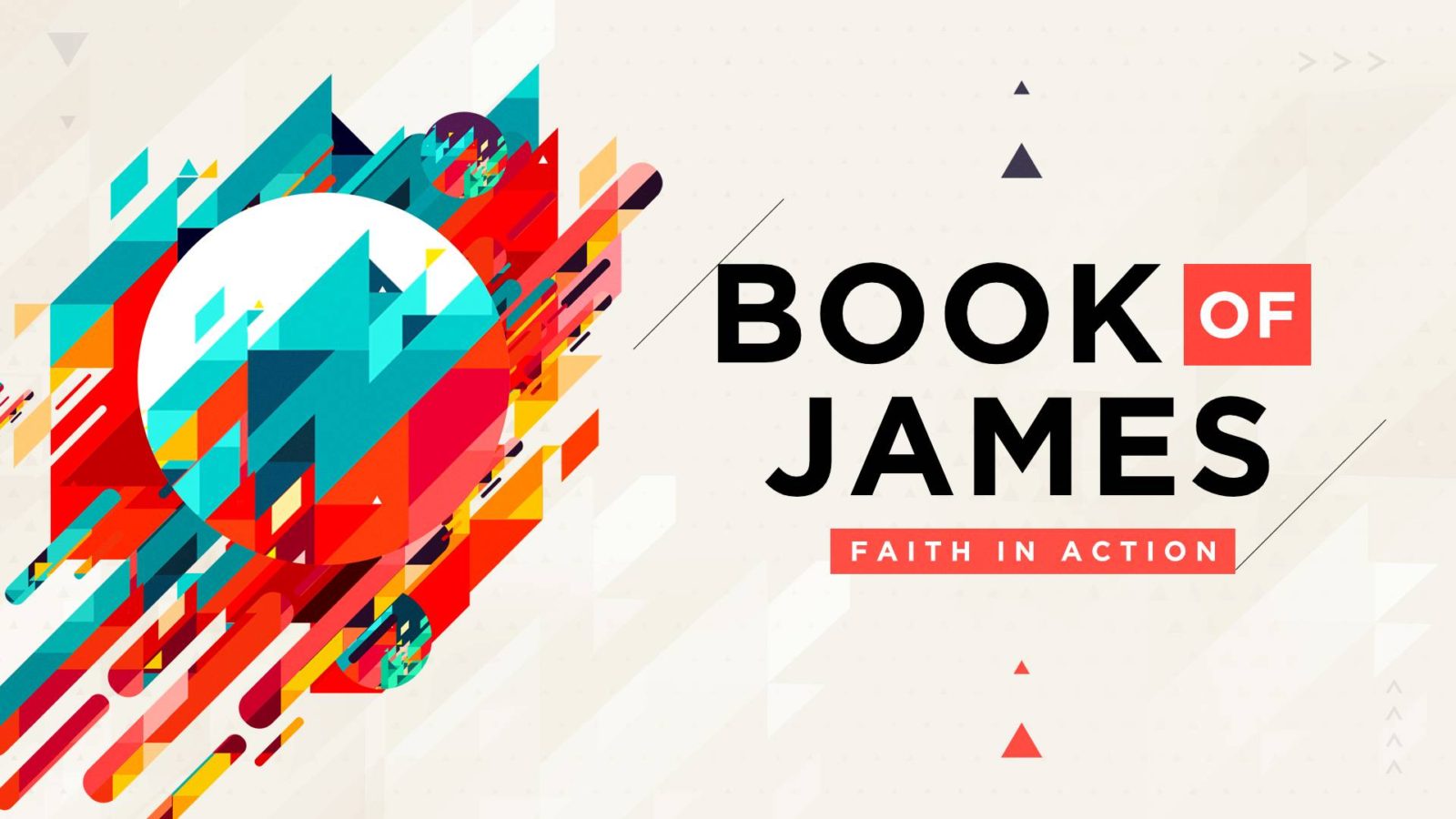 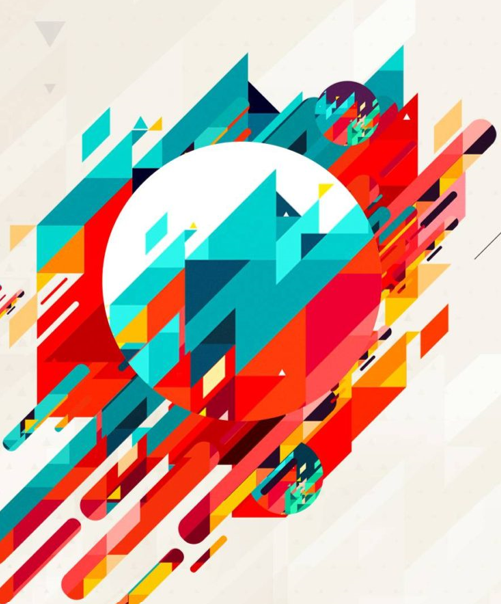 I must submit to God’s authority in my life
I must forcefully resist Satan’s worldview
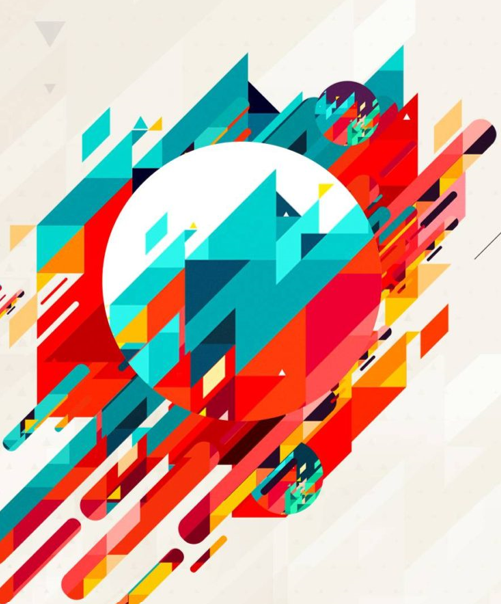 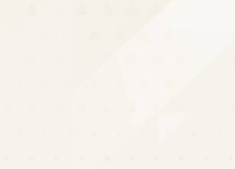 …Don’t you realize that friendship with the world makes you an enemy of God? 

I say it again: If you want to be a friend of the world, you make yourself an enemy of God.
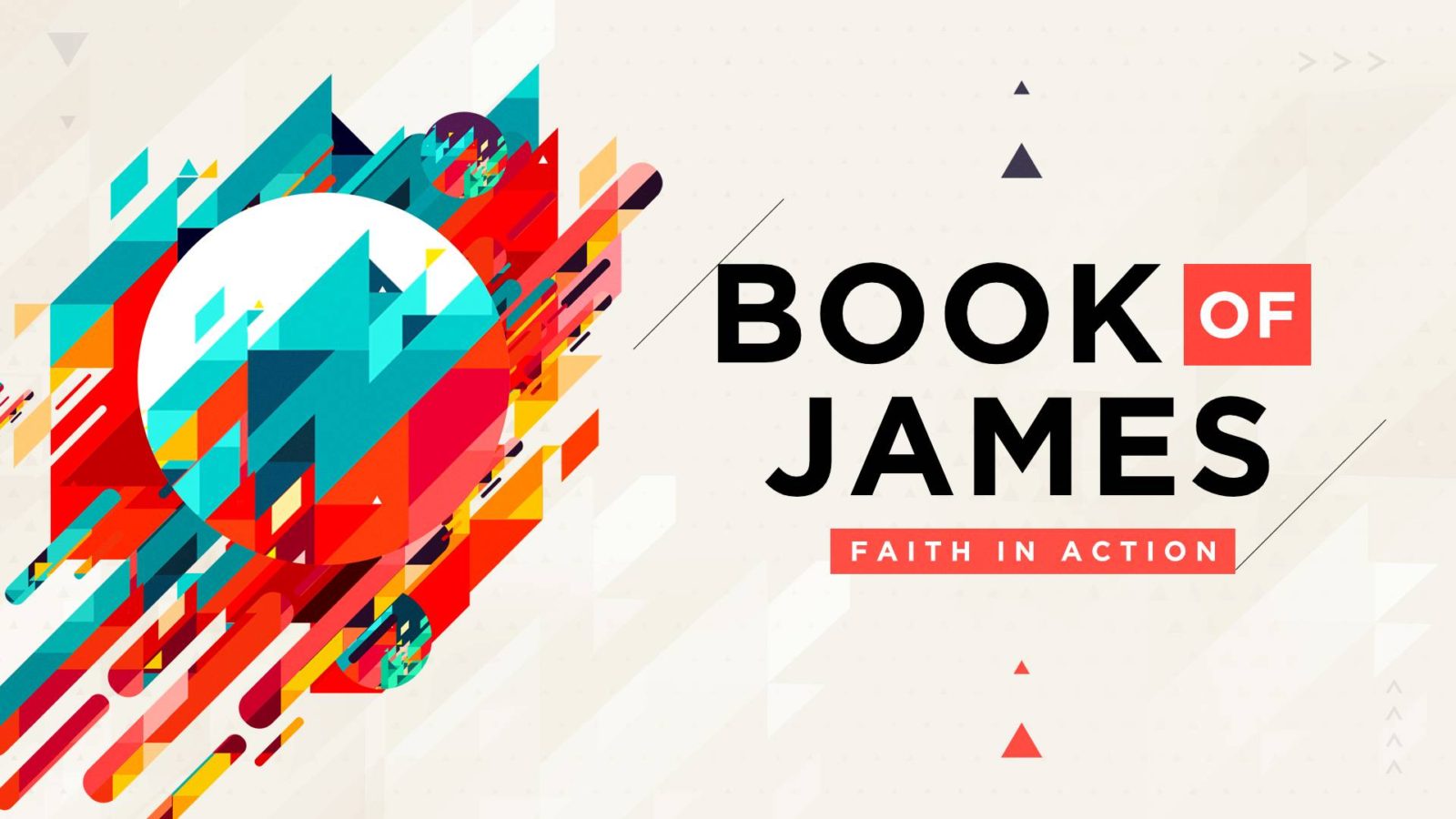 James 4:4 (NLT)
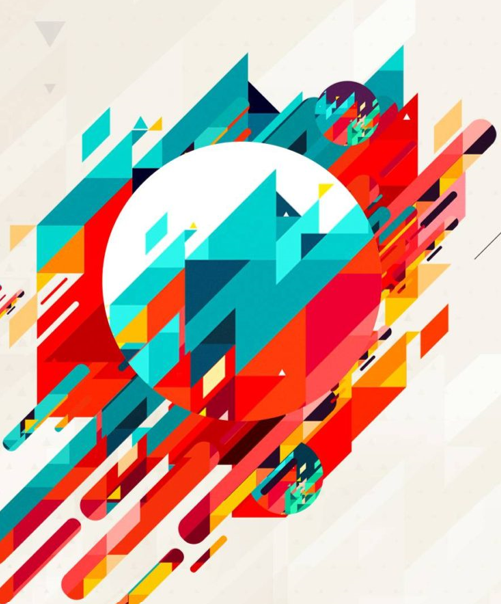 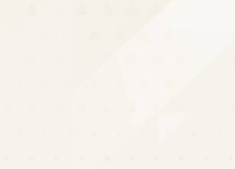 Submit yourselves, then, to God. Resist the devil, and he will flee from you.
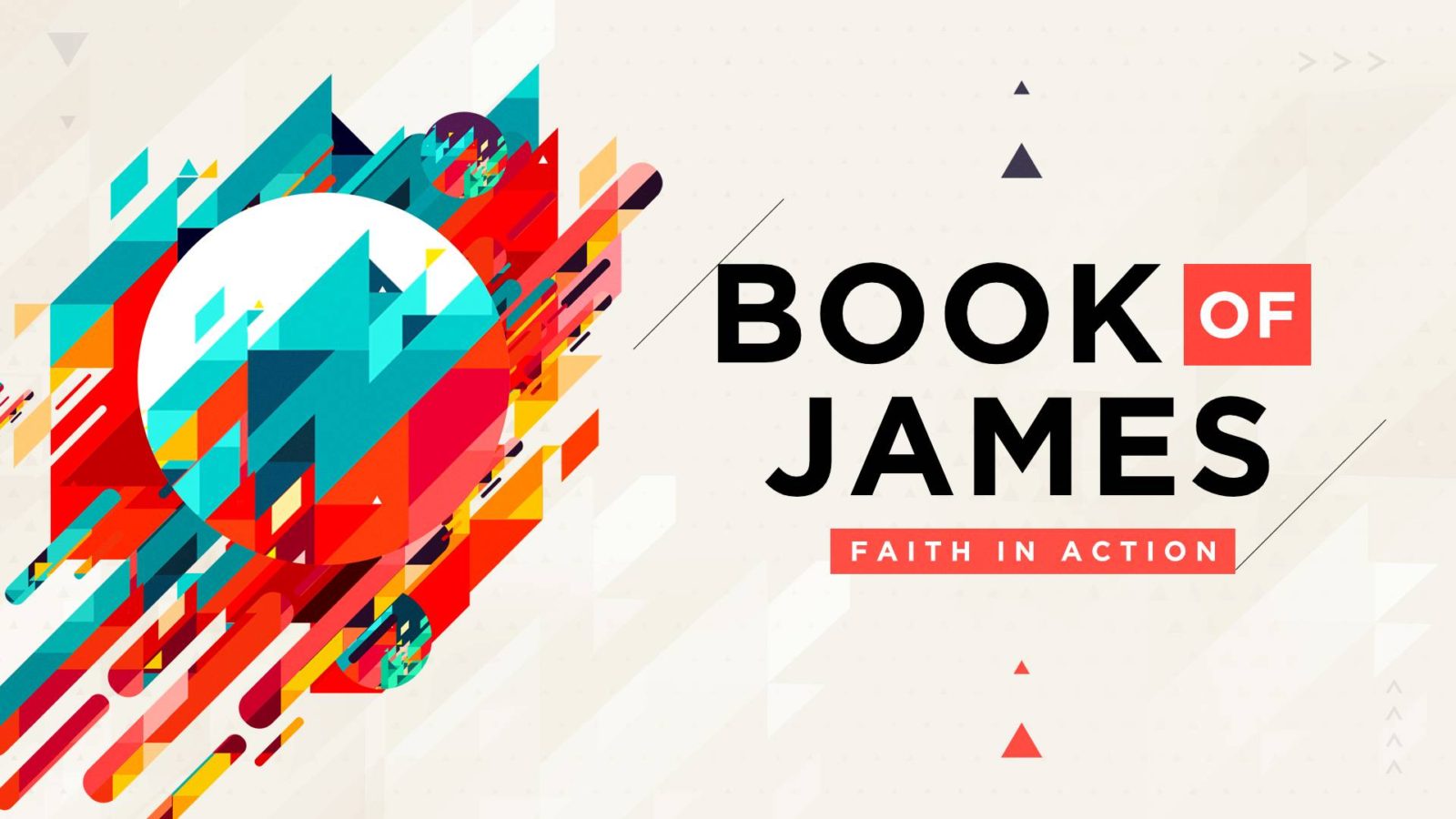 James 4:7 (NIV)
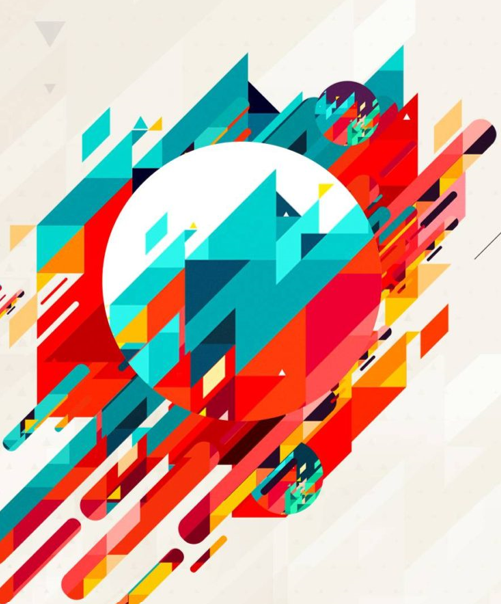 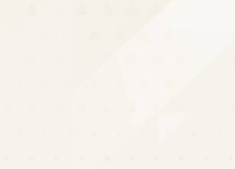 You, dear children, are from God and have overcome them, because the one who is in you is greater than the one who is in the world.
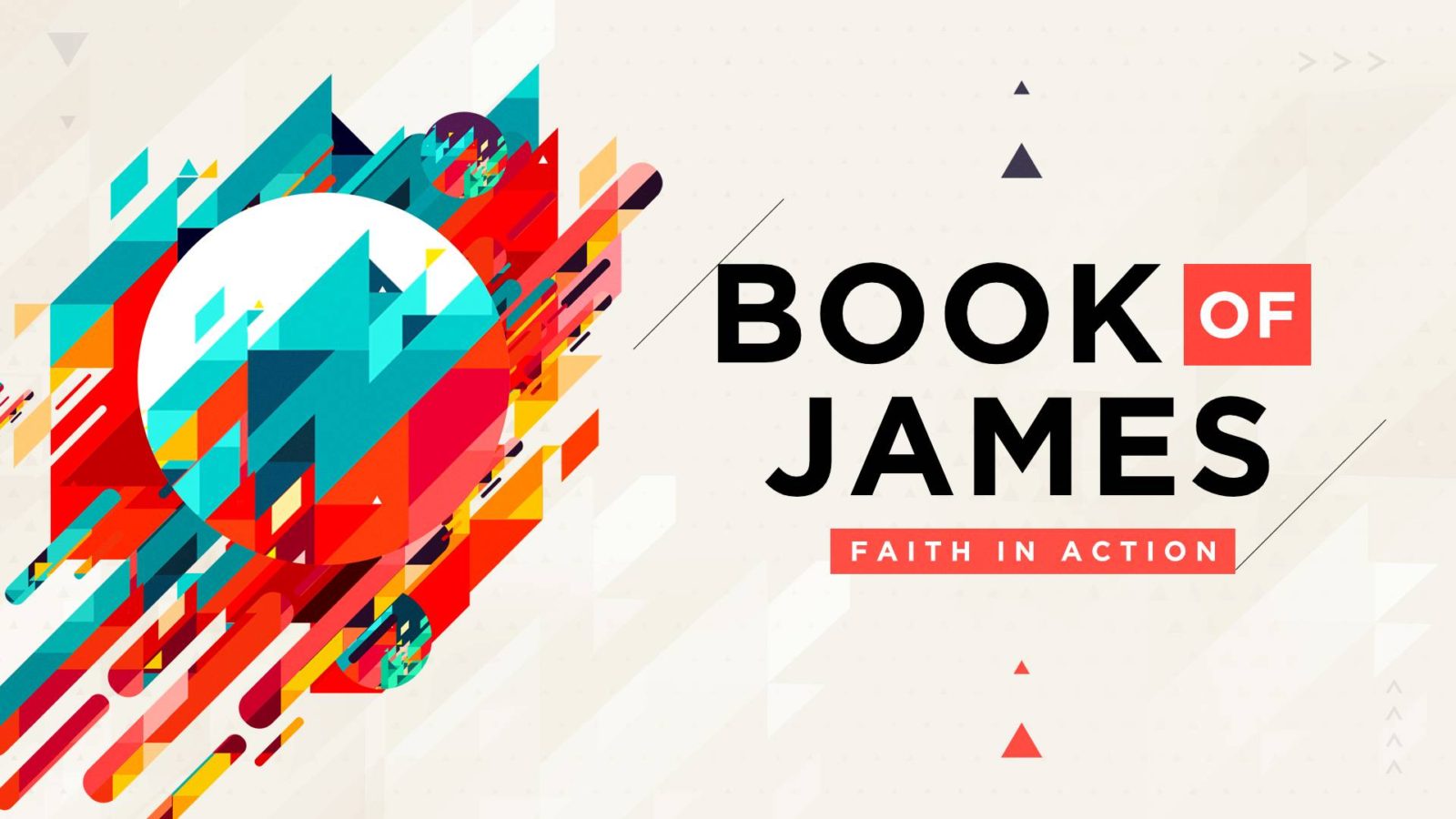 1 John 4:4 (NIV)
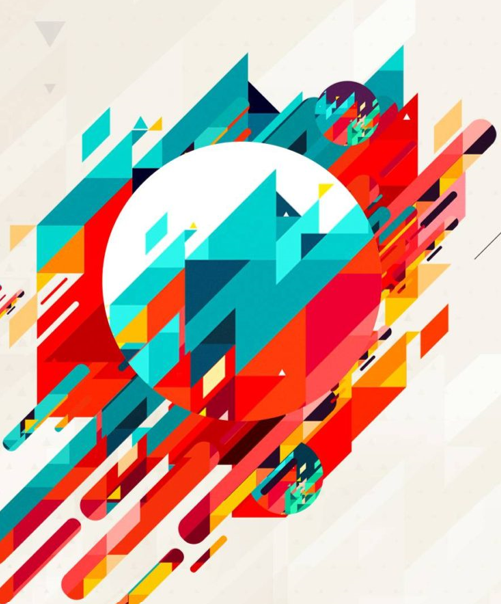 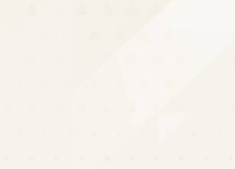 What, then, shall we say in response to these things? If God is for us, who can be against us?
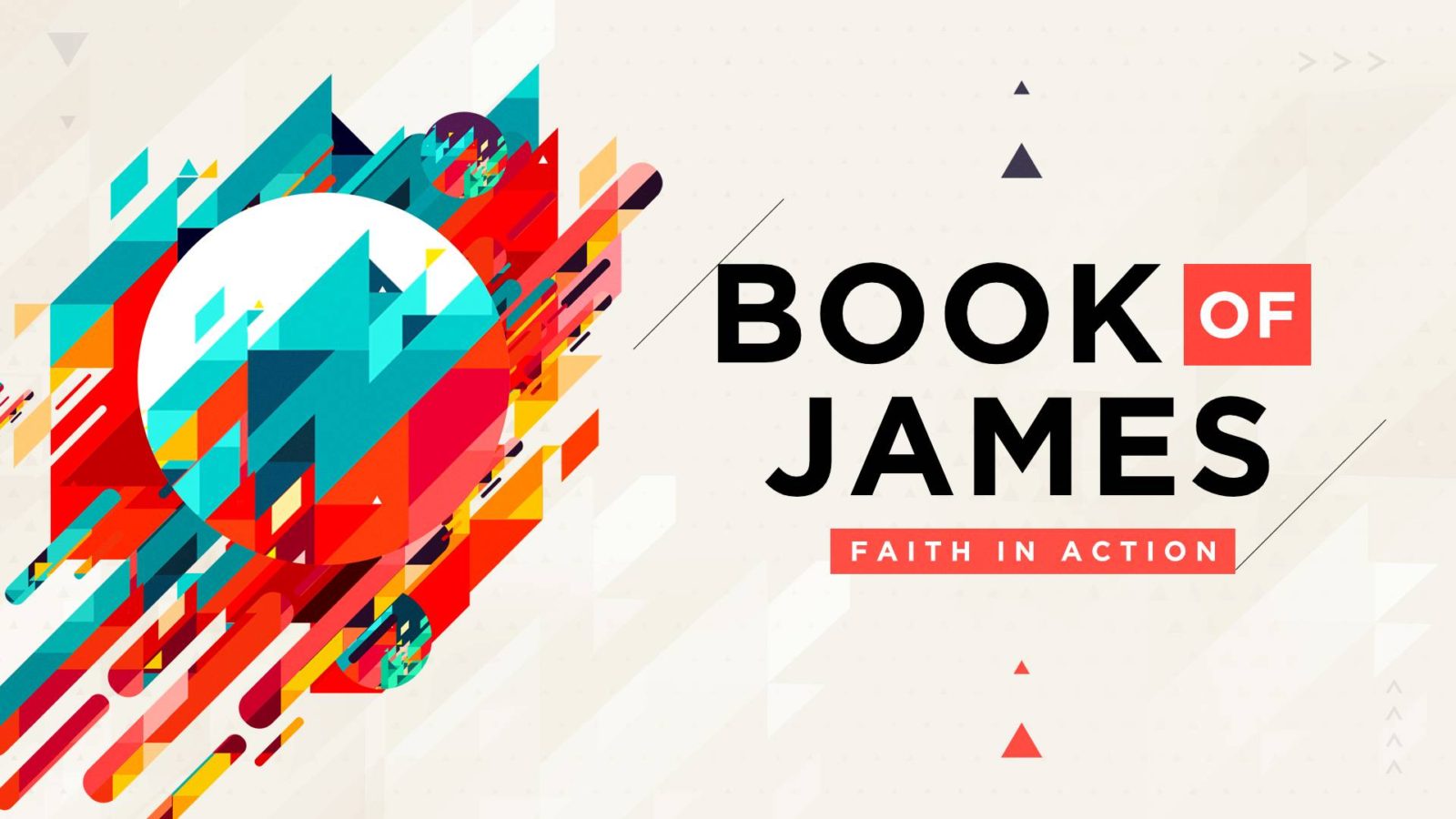 Romans 8:31 (NIV)
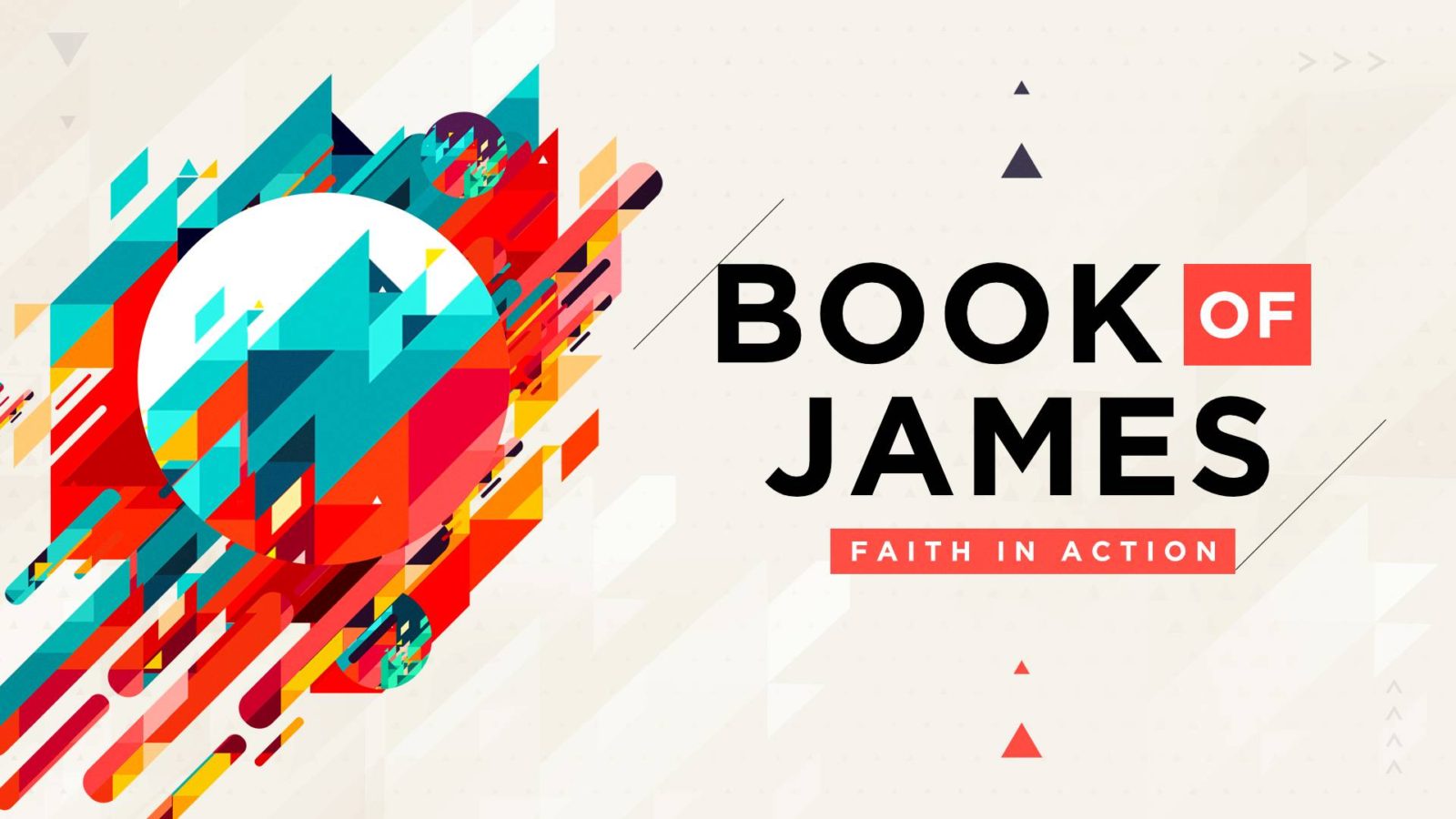 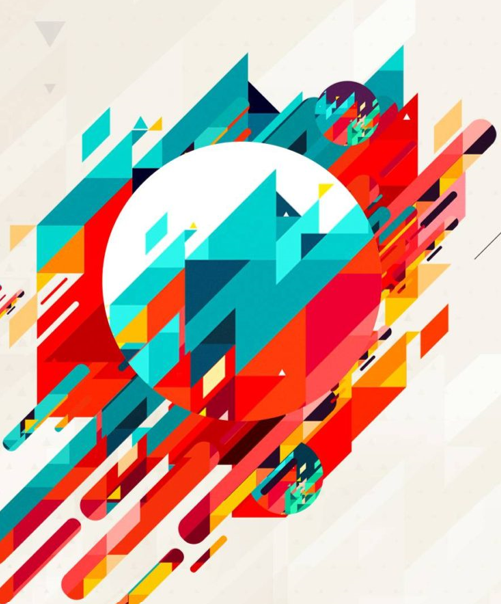 I must submit to God’s authority in my life

I must forcefully resist Satan’s worldview
I need to get close to God
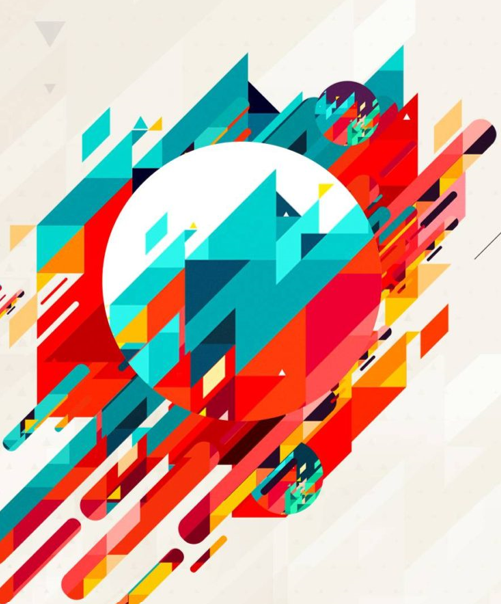 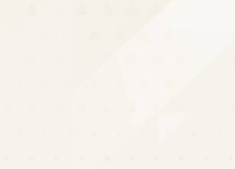 Come near to God and he will come near to you. Wash your hands, you sinners, and purify your hearts, you double-minded.   Grieve, mourn and wail. Change your laughter to mourning and your joy to gloom.
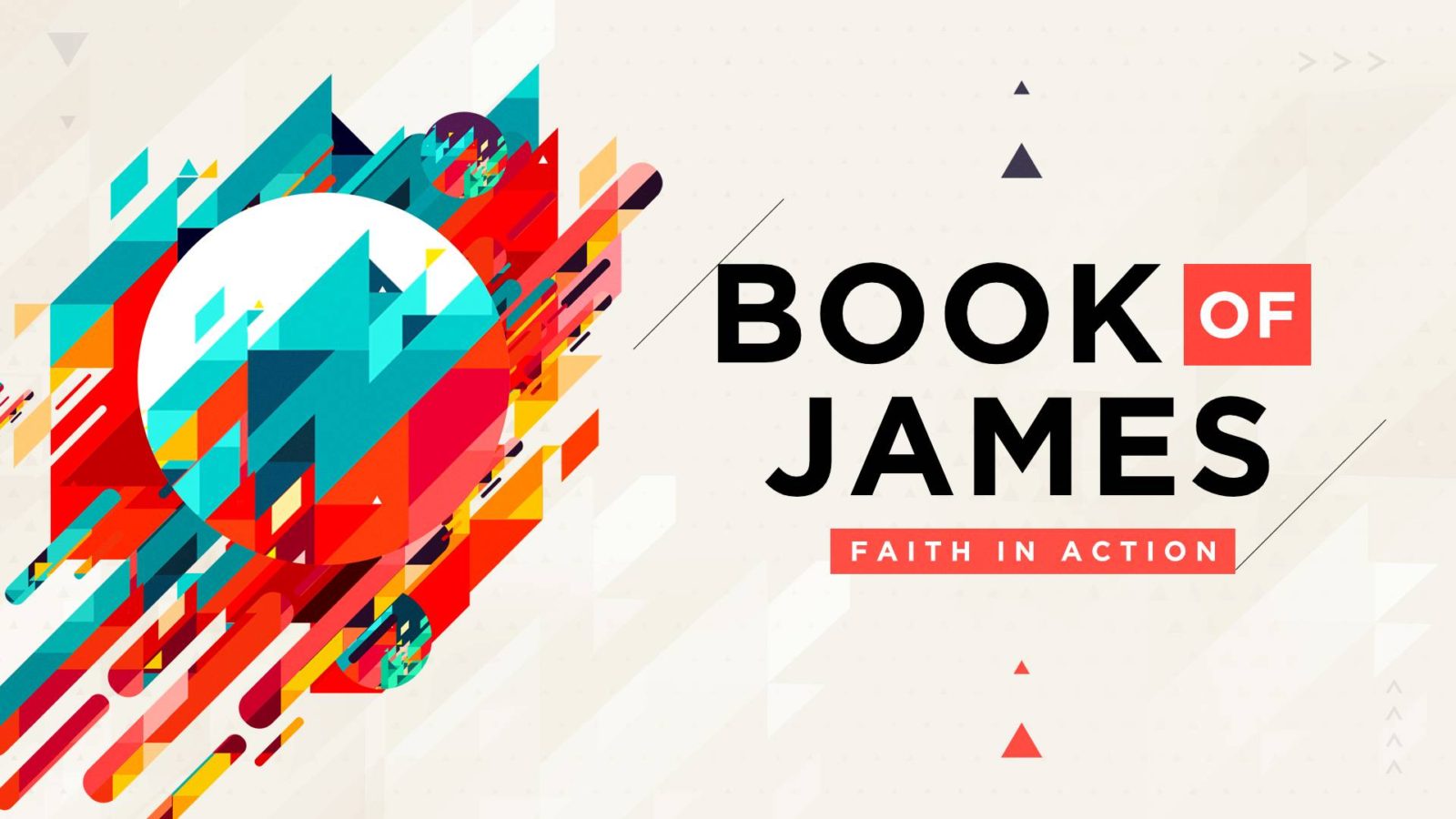 James 4:8 (NIV)
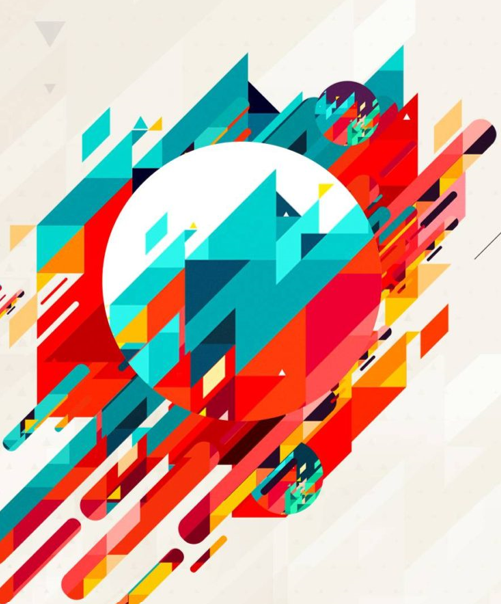 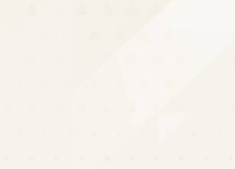 But if we walk in the light, as he is in the light, we have fellowship with one another, and the blood of Jesus, his Son, purifies us from all sin.
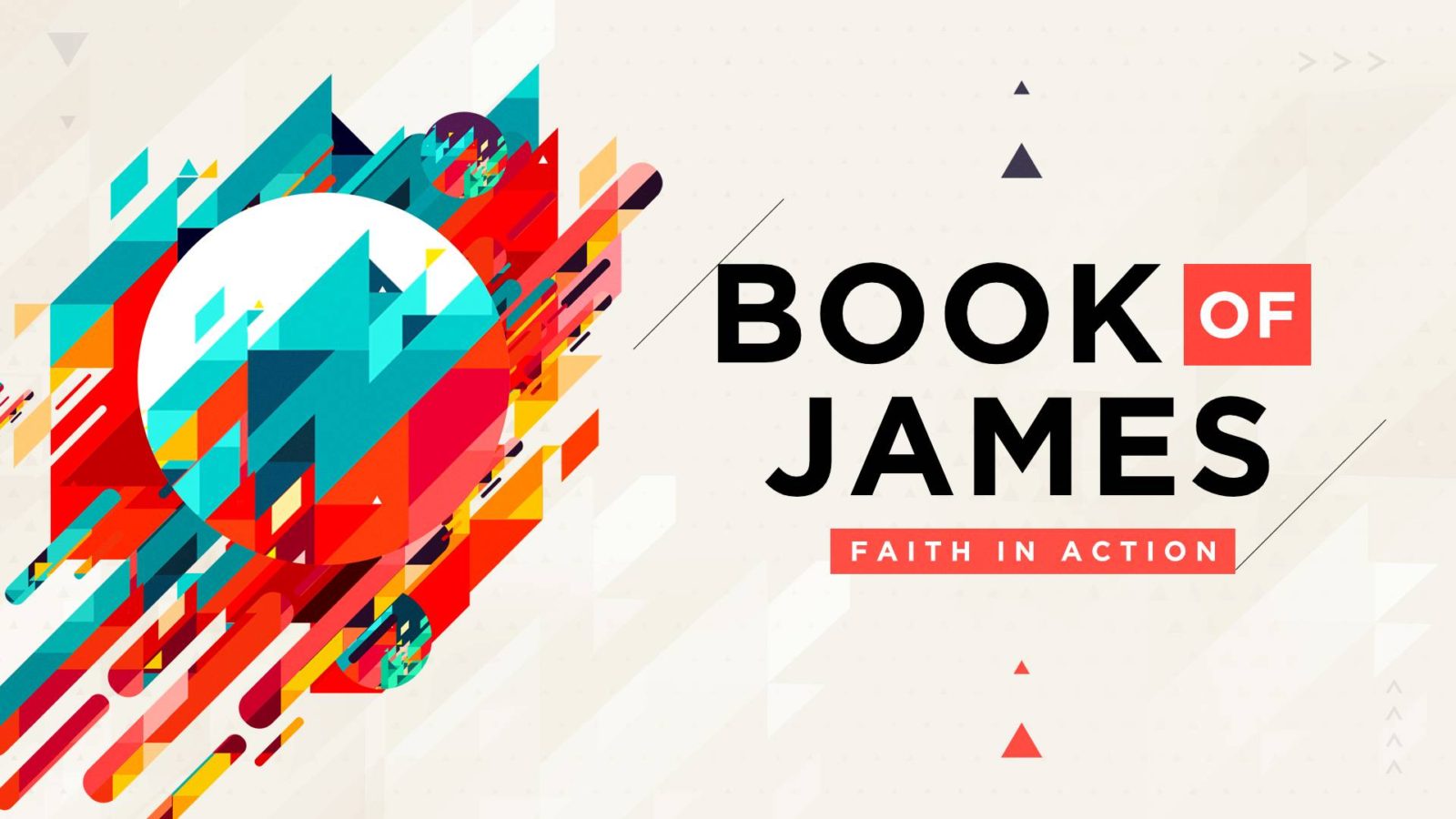 1 John 1:7–10 (NIV)
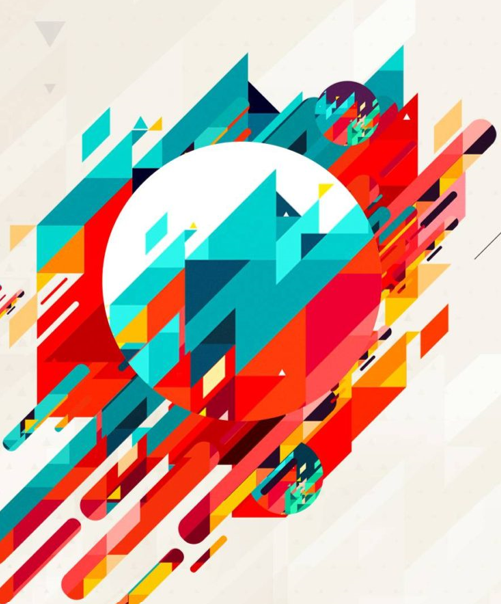 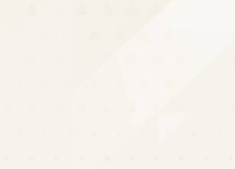 If we claim to be without sin, we deceive ourselves and the truth is not in us. 

 If we claim we have not sinned, we make him out to be a liar and his word is not in us.
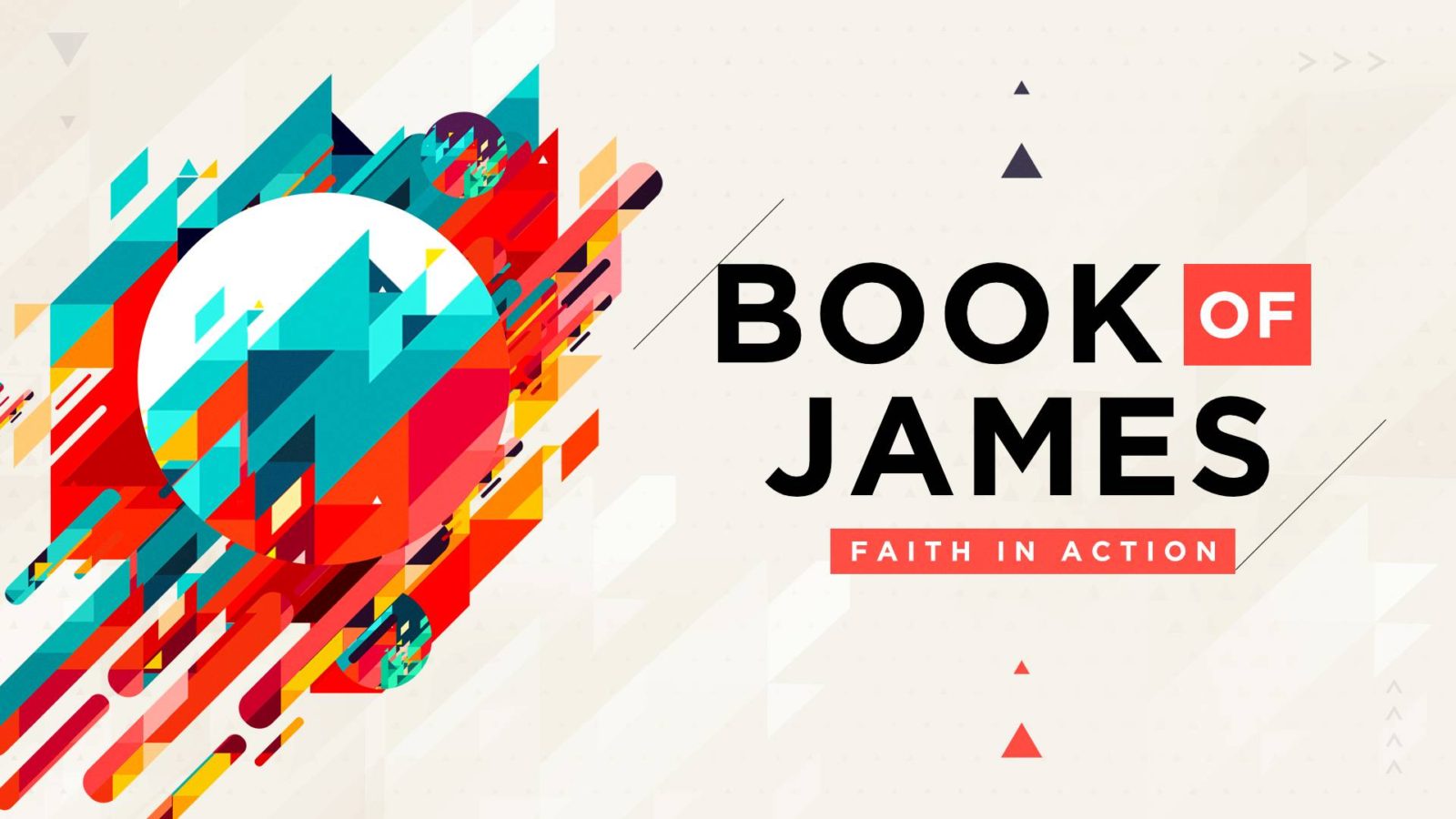 1 John 1:8,10 (NIV)
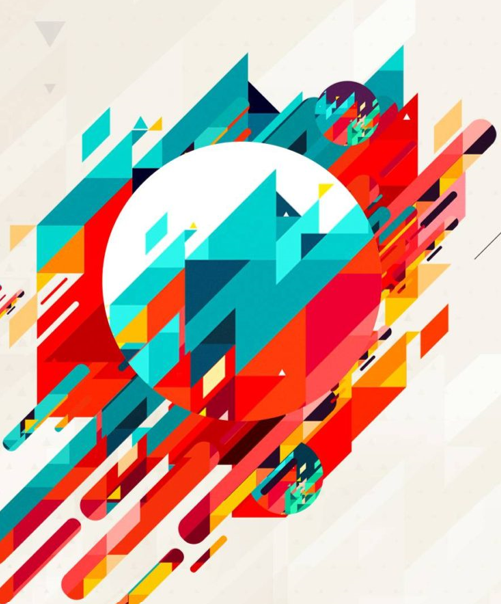 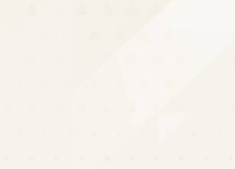 If we confess our sins, he is faithful and just and will forgive us our sins and purify us from all unrighteousness.
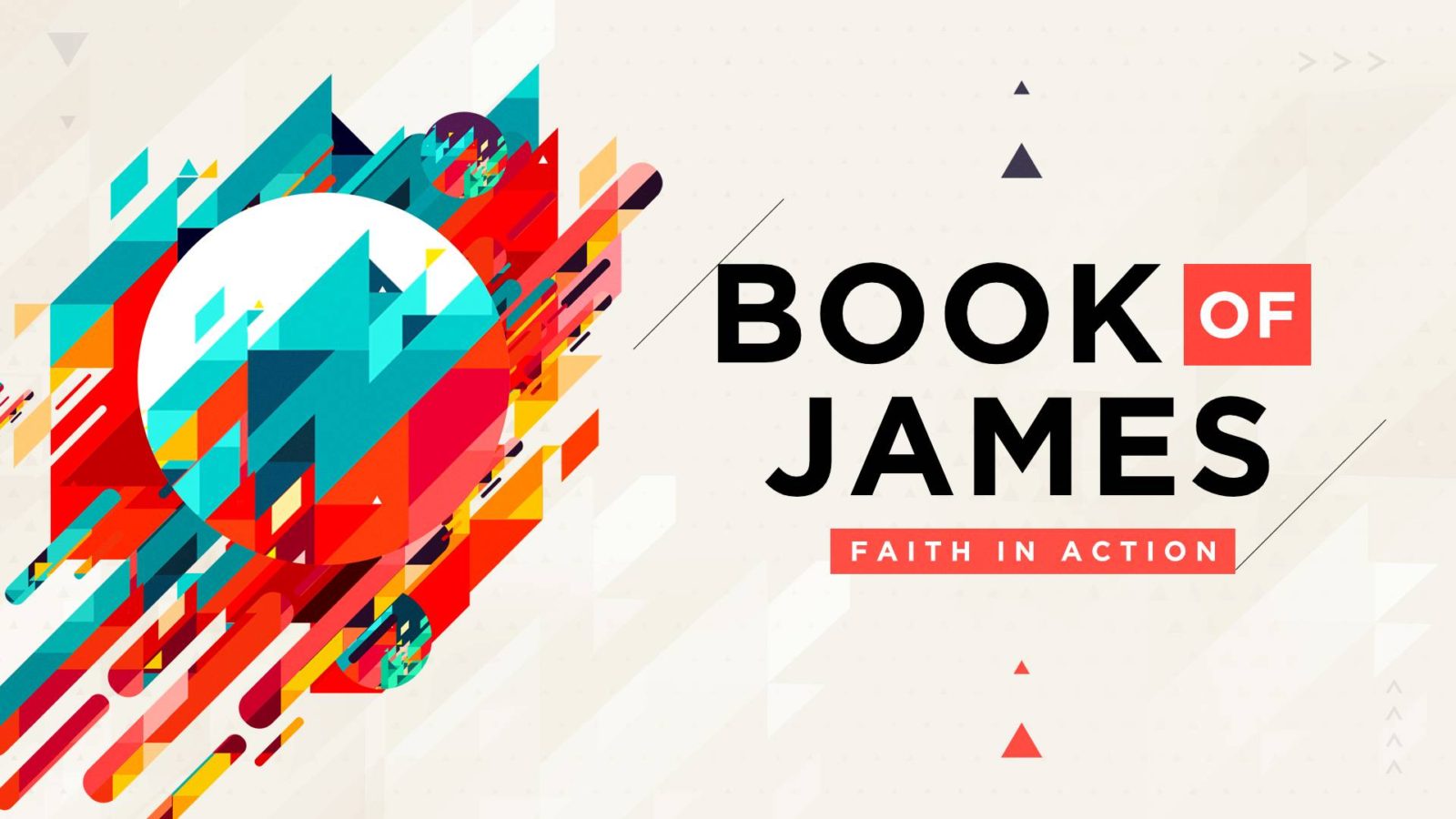 1 John 1:9 (NIV)
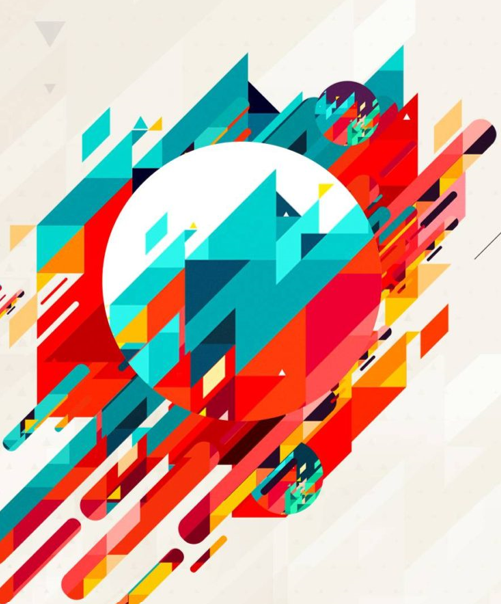 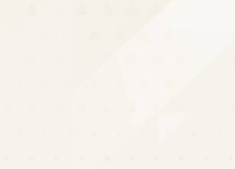 Even if I caused you sorrow by my letter, I do not regret it. Though I did regret it—I see that my letter hurt you, but only for a little while— yet now I am happy, not because you were made sorry, but because your sorrow led you to repentance.
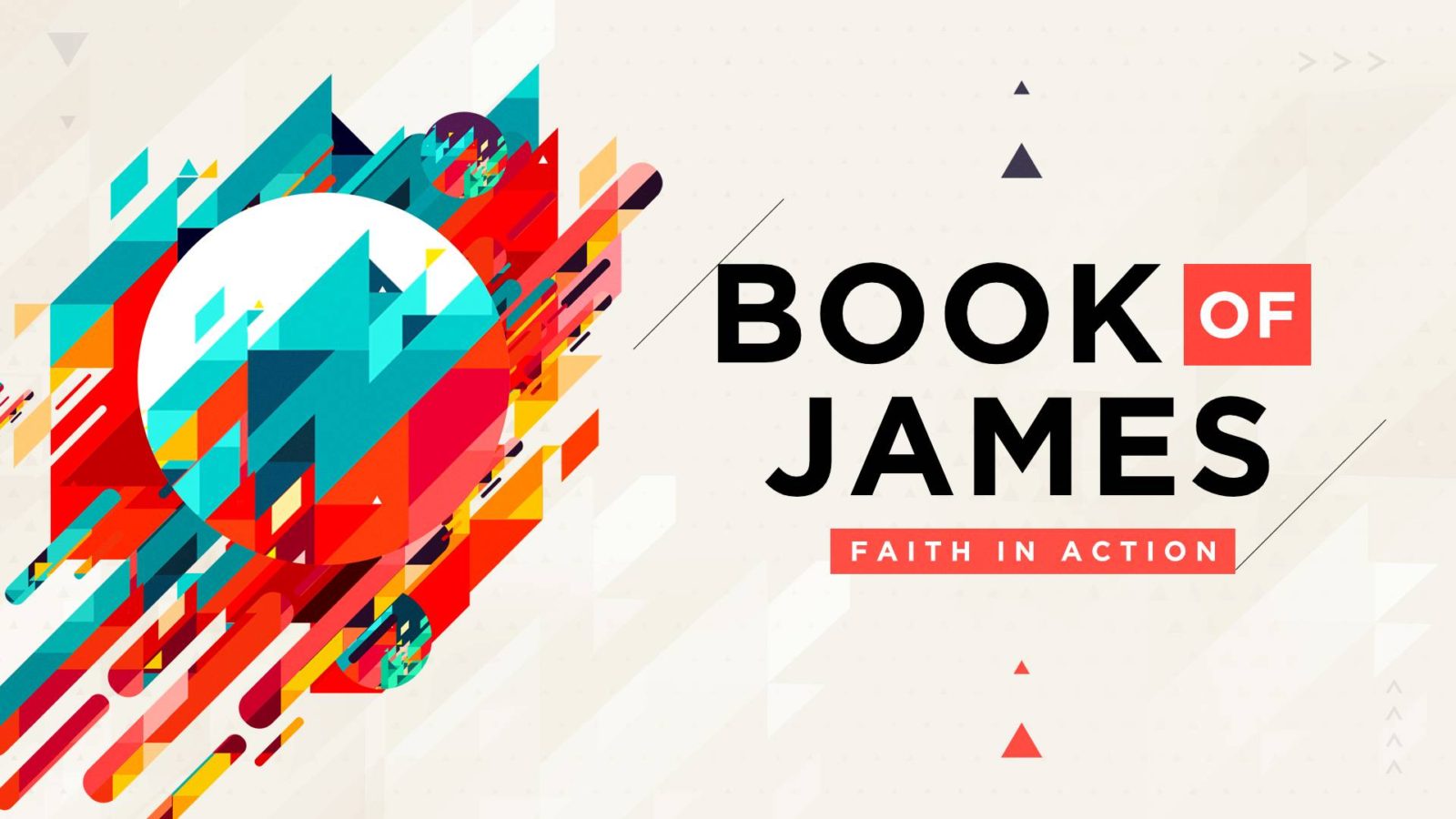 2 Corinthians 7:8–11 (NIV)
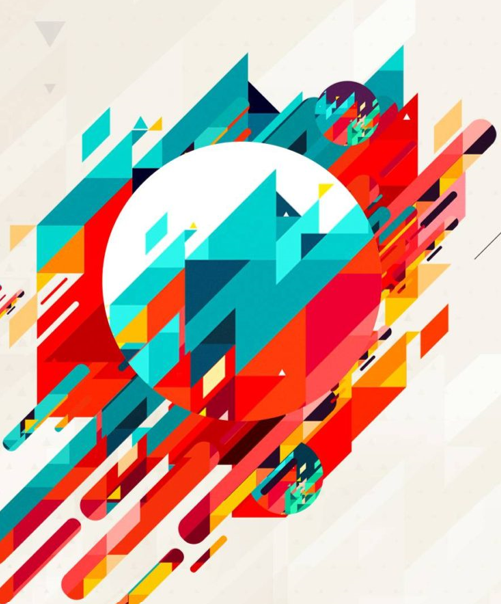 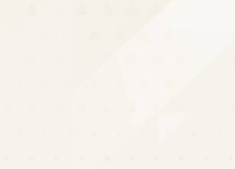 For you became sorrowful as God intended and so were not harmed in any way by us.  Godly sorrow brings repentance that leads to salvation and leaves no regret, but worldly sorrow brings death.
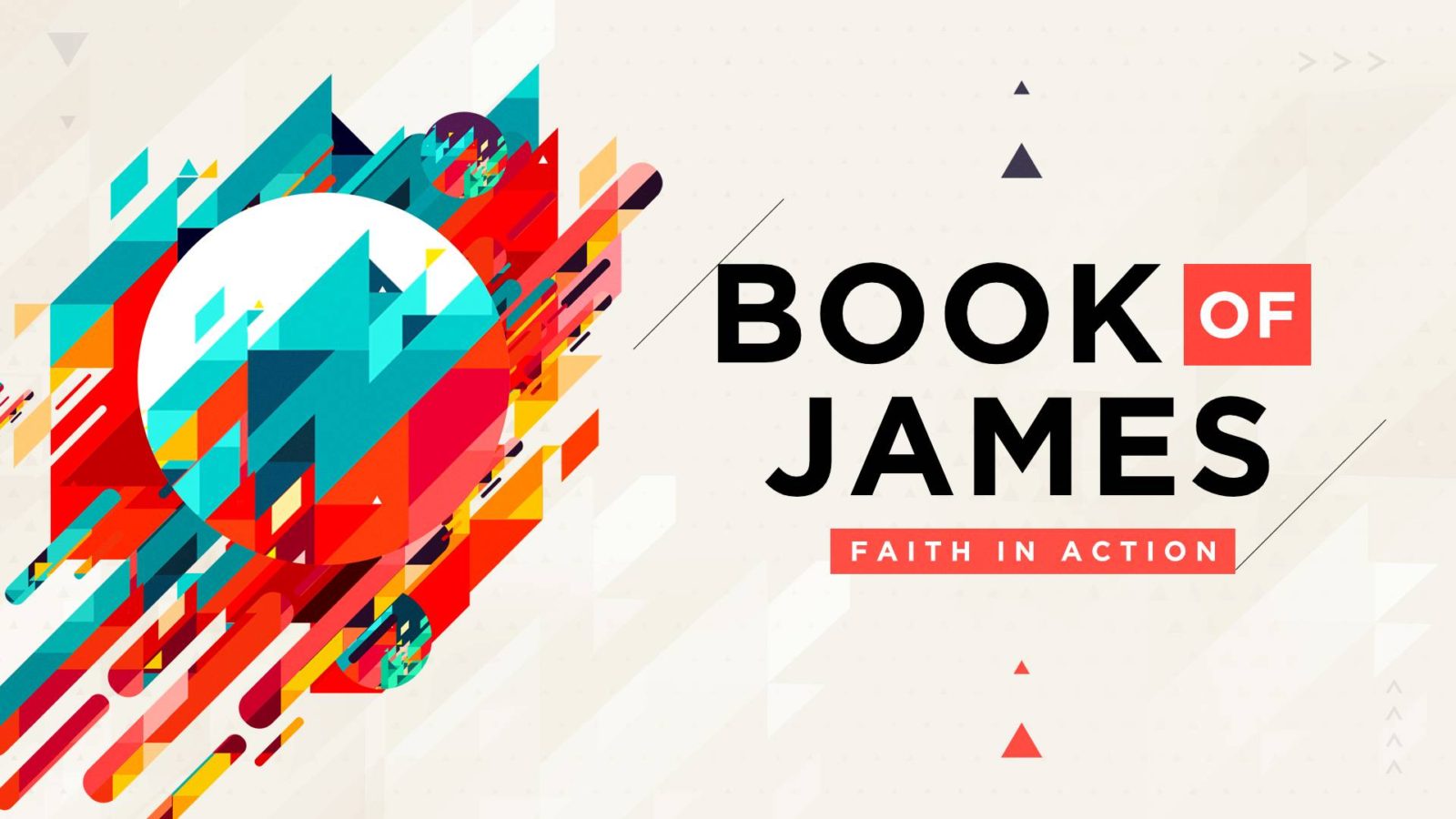 2 Corinthians 7:8–11 (NIV)
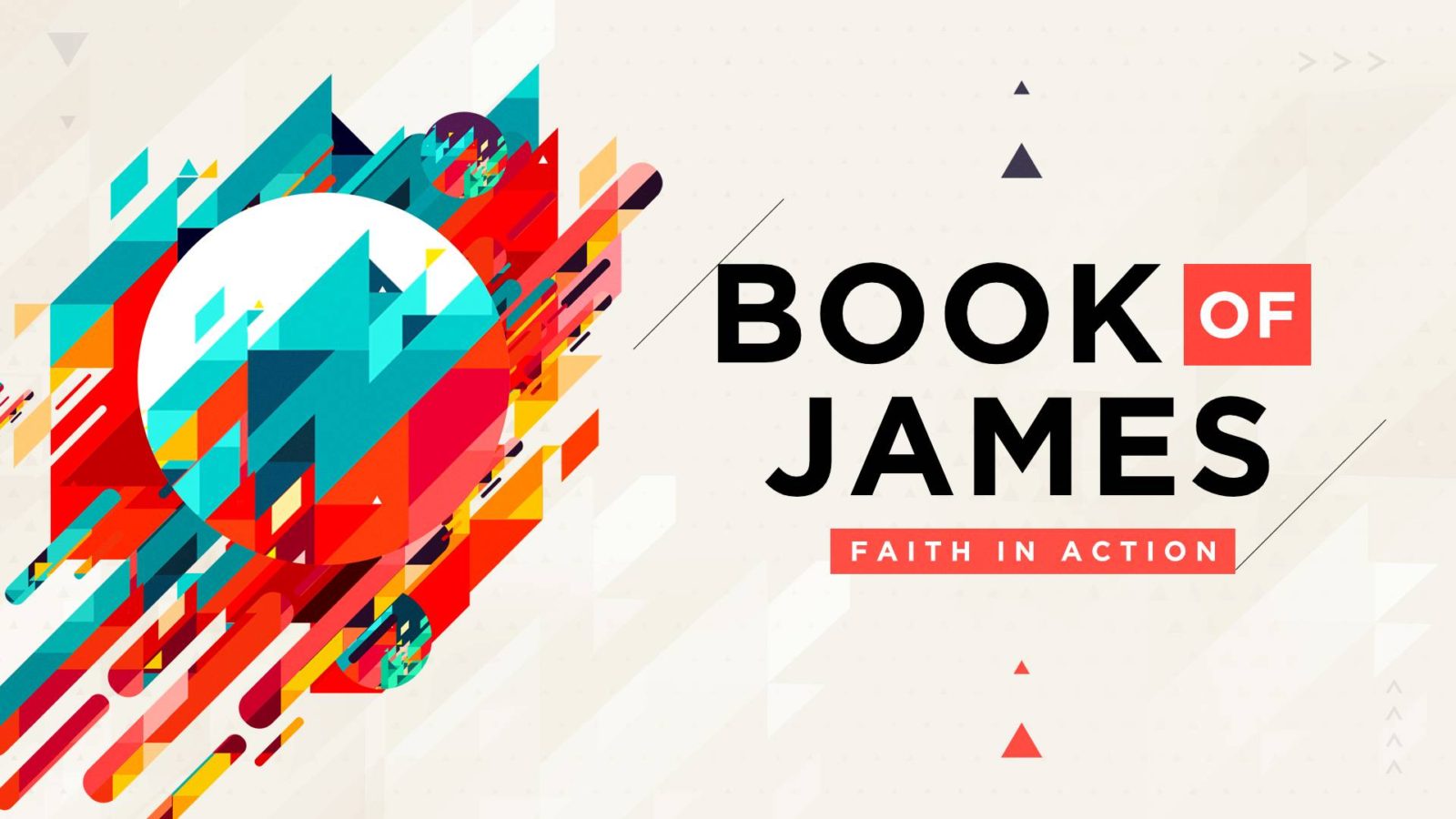 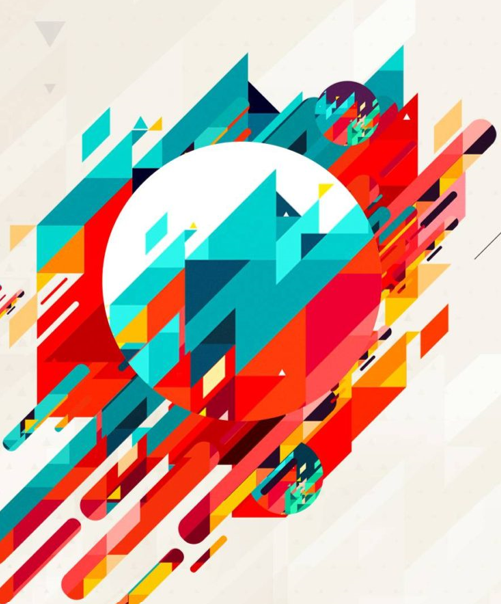 I must submit to God’s authority in my life

I must forcefully resist Satan’s worldview

I need to get close to God
I must admit that I need Jesus
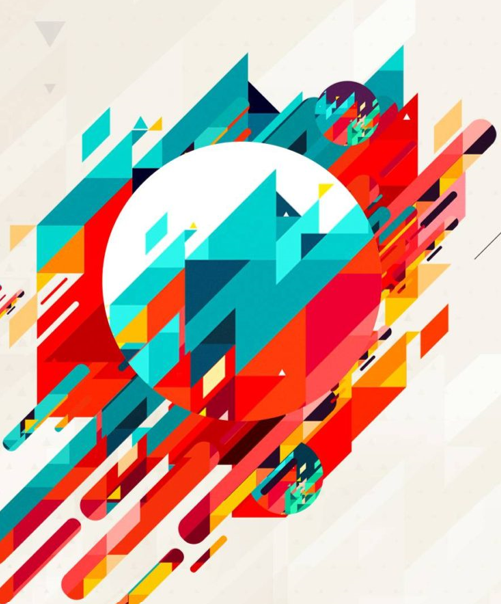 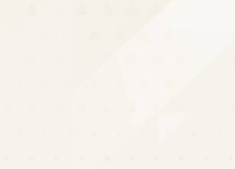 Humble yourselves before the Lord, and he will lift you up.
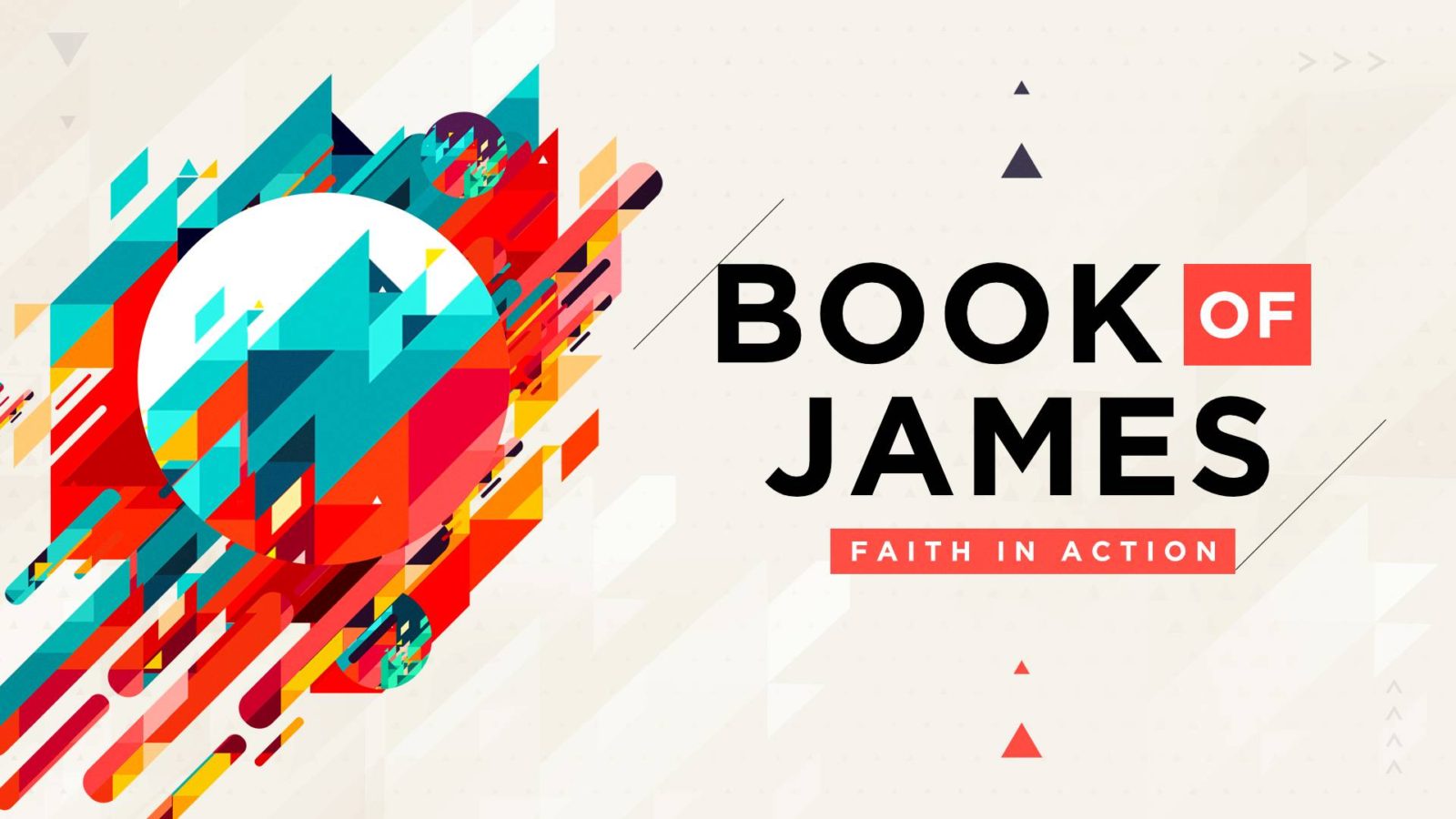 James 4:10 (NIV)
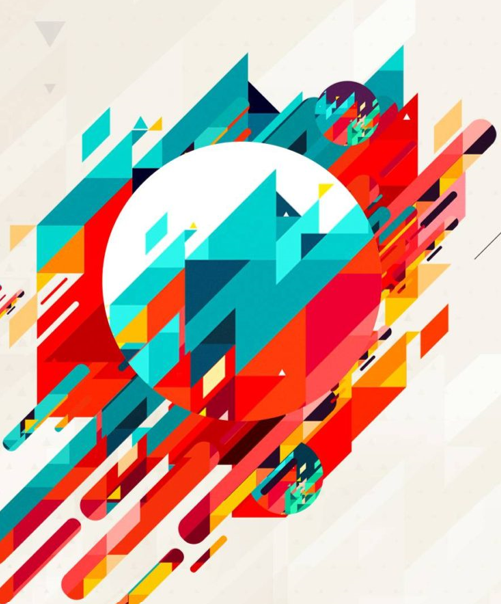 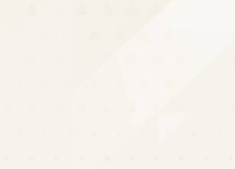 I waited patiently for the Lord; he turned to me and heard my cry.  He lifted me out of the slimy pit, out of the mud and mire; he set my feet on a rock and gave me a firm place to stand.
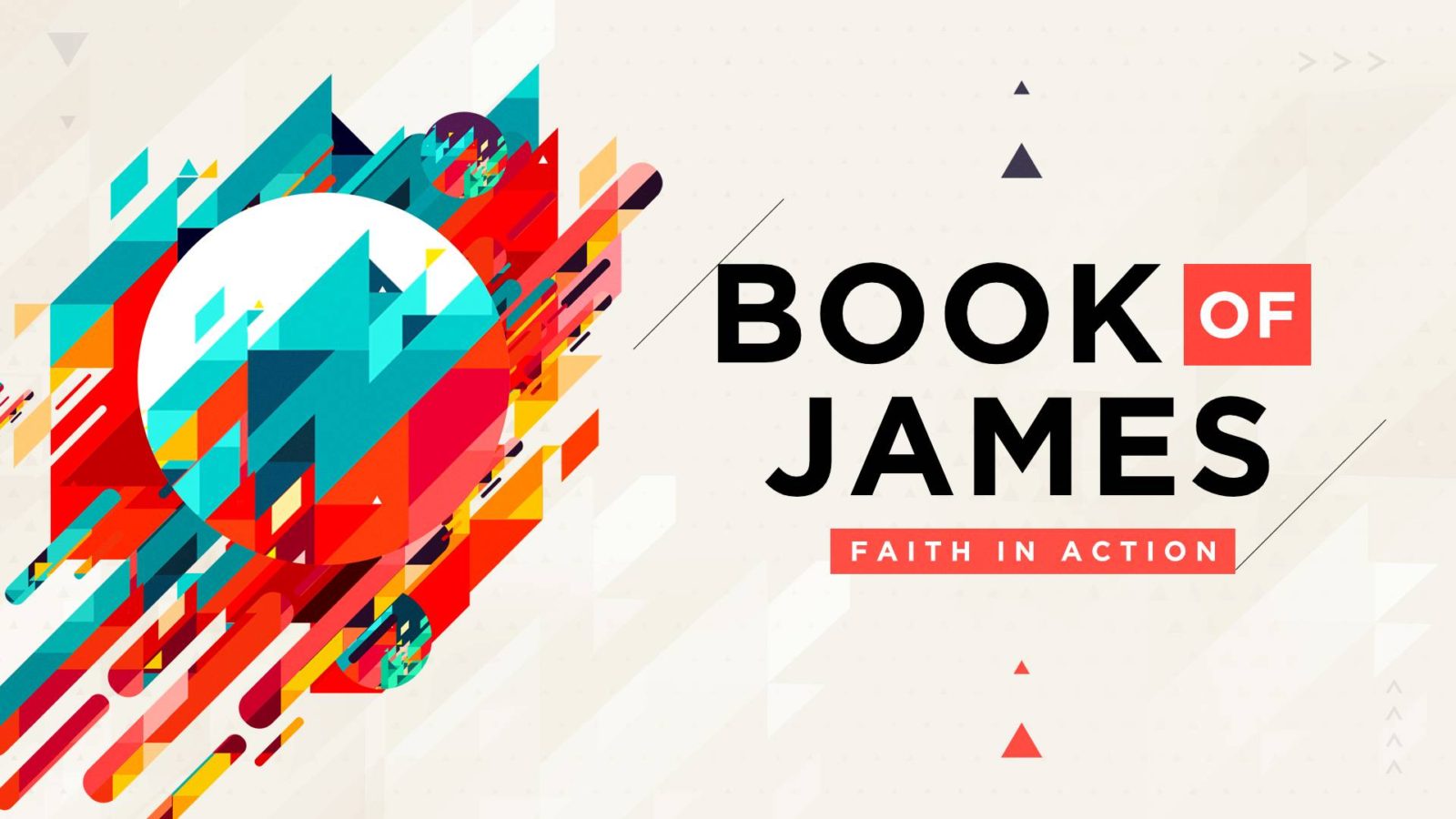 Psalm 40:1–2 (NIV)
I must submit to God’s authority in my life
I must forcefully resist Satan’s worldview
I need to get close to God
I must admit that I need Jesus
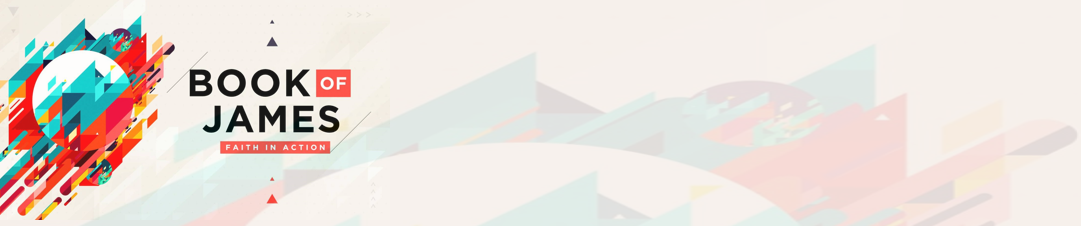 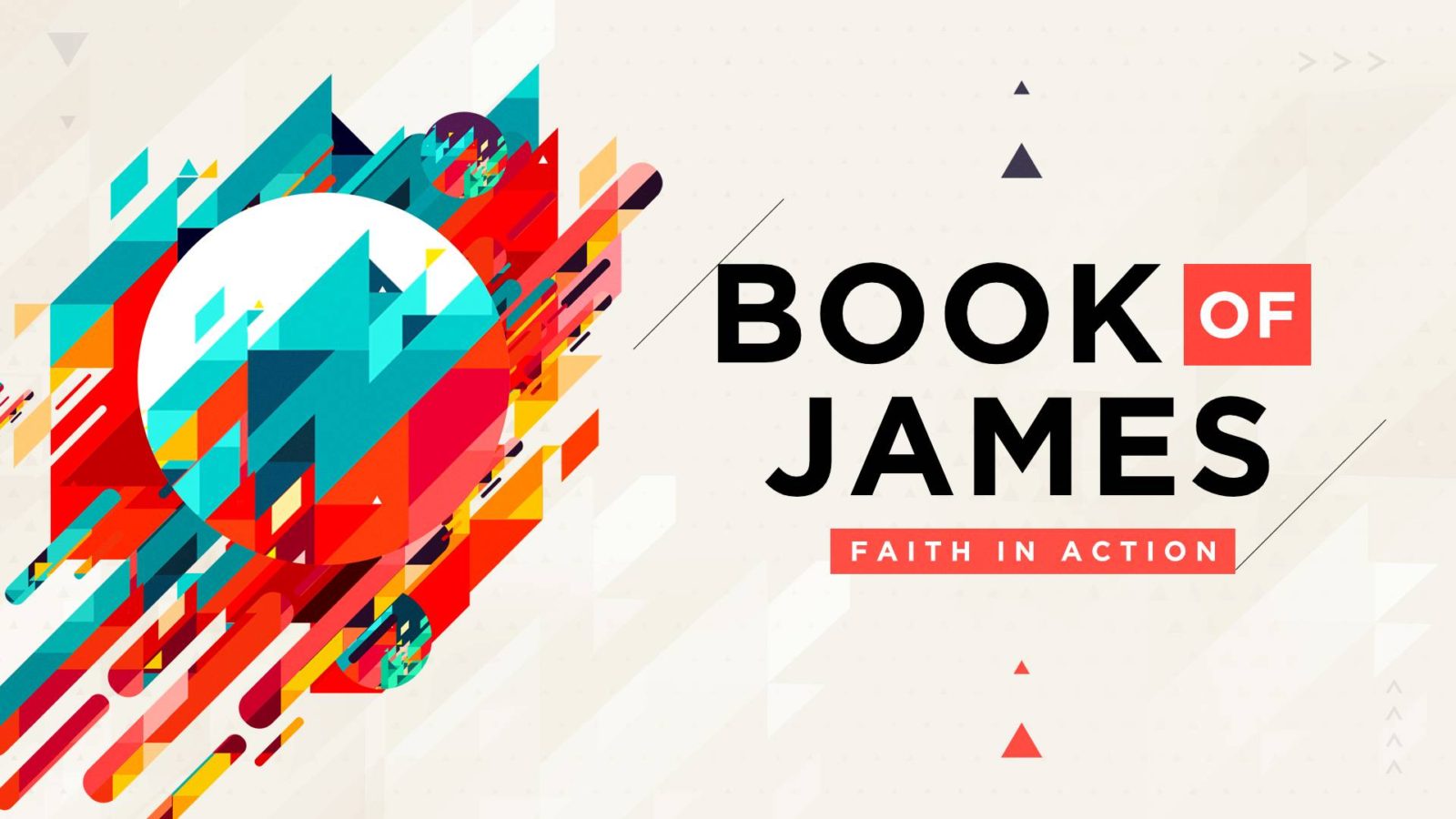